Урок-практикум по развитию читательских уменийВ.Драгунский«Кот в сапогах»
1. Найдите утверждение, которое соответствует содержанию прочитанного текста, и отметь его
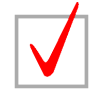 Дениска очень долго готовился к карнавалу.
Сшить костюм Кота в сапогах Дениске помогла мама.
Дениска получил награду за лучший костюм.
Обе книжки Денис отдал Мишке.
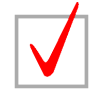 2. Какой костюм придумал себе Мишка? Закончите предложение.
гнома
Мишка был одет в ___________________
3.Укажите, в каком порядке встречаются в тексте предложения. Цифра 1 уже стоит, поставь цифры 2, 3, 4, 5.
4
И мы все очень веселились и танцевали.
И я дал ему «Дядю Стёпу».
- Потише ты, храбрый портняжка!
Я прямо с ботинками влез в папины сапоги.
На каникулах мы устроим утренник и карнавал.
5
3
2
1
4. Каким словом можно заменить выделенное слово в выражении «что у вас есть почудней»? Отметьте свой ответ
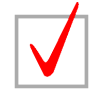 чудесное
необычное, странное
красивое
старое
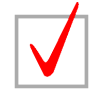 5. Как вы понимаете выражение «видимо-невидимо» в предложении: «Там народу было видимо-невидимо, и все в костюмах»? Отметьте свой ответ
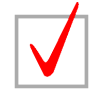 очень много
очень мало
никого не видно
хорошо видно
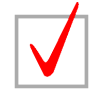 6. Вставь в предложение пропущенное слово. Отметьте свой ответ
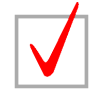 Мама на другой день уехала, я  с папой совсем __________________.
устал
заскучал
исстрадался
замучился
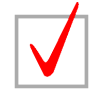 7. Автор называет хвостик Кота в сапогах довольно драненьким. Объясните почему.
Хвостик был старый, потрёпанный, испачканный. Им прочищали керогаз. Он был от старой горжетки.
8. Герои рассказа по-разному объясняют, что значит костюм Дениски. Вера Сергеевна сказала, что это Кот в сапогах. Найдите в тексте ещё не менее двух других названий костюма, запишите.
«Мухомор», «Старый рыбак».
9. Дениска забыл о школьном карнавале. Как вы думаете почему? Напишите.
Дениска расстроен, что мама уезжает, и ему не до карнавала.
10. Почему Дениска решил отдать Мишке одну книжку? Отметьте свой ответ
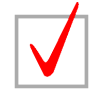 Дениска не любил читать.
Дениска понял, что Мишка расстроен и ему тоже хочется награду.
Мишка очень любил «Дядю Стёпу».
У Дениски дома уже есть «Дядя Стёпа».
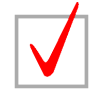 11. Дениска и Мишка – настоящие друзья. Приведите два примера из текста, которые подтверждают это.
Мишка помогает Дениске готовить костюм, шьёт в первый раз!
Дениска понимает, что Мишка огорчён, расстрен, и отдаёт ему одну книжку.
12. Какое чувство испытал Дениска, вернувшись домой с карнавала?  Отметьте свой ответ
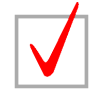 Гордость: получил премию за лучший костюм!
Облегчение: наконец-то снял неудобный костюм. 
Радость: наконец-то скоро приедет мама!
Огорчение: жалко книжку, отданную Мишке.
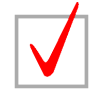 13. Дениска в разлуке с мамой постоянно грустит. Выпишите из текста предложения, в которых об этом говорится.
И всё время я думал, когда же мама вернётся. Я зачёркивал клеточки в календаре.
У меня нет костюма! Мама уехала.
А дома я … подбежал к календарю и зачеркнул сегодняшнюю клеточку. А потом зачеркнул уж и завтрашнюю.
14. Как ты понимаешь смысл предложения «Я зачёркивал клеточки на своём календаре»? Отметьте свой ответ
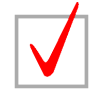 Я люблю играть в крестики-нолики.
Я считаю дни до приезда мамы.
Я считаю дни школьных каникул.
Я отмечаю дни рождения своих друзей.
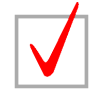 15. О чём главным образом хотел рассказать автор? Отметьте свой ответ
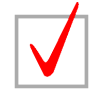 О жизни Дениски во время каникул.
О том, как можно самому изготовить костюм Кота в сапогах.
Об отношениях Дениски с его другом и близкими (мамой, папой).
О школьном карнавале.
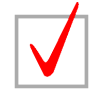 16. Дениска любит читать. Он радуется, когда получает книги в награду. Найдите и отметьте  любимую книжку Дениски
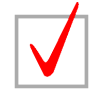 Учебник математики.
Энциклопедия карнавальных костюмов.
«Шейте сами».
Сказка «Храбрый портняжка».
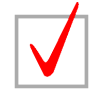 17. Какова главная мысль этого произведения? Отметьте свой ответ
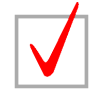 Если рядом настоящий друг, легче справиться с жизненными трудностями.
Из подручных средств можно изготовить прекрасный карнавальный костюм.
Всё, что у тебя есть, надо с другом делить пополам.
Не спешите выбрасывать старые вещи: они могут пригодиться.
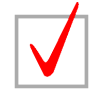 18. Докажите, что пословица «Ум хорошо, а два лучше» подходит к этому тексту.
Один Дениска не смог бы придумать карнавальный костюм. А вместе с другом они из подручных средств соорудили прекрасный карнавальный костюм, за который получил первый приз. Вдвоём можно сделать, придумать то, что одному не под силу.
19. Подумай, что мог бы Дениска рассказать маме о том, как он получал первую  премию за лучший костюм. Напишите об этом.
Дениска мог рассказать, о том как забыл подготовить карнавальный костюм. Как друг Миша помог ему, и они вместе соорудили костюм Кота в сапогах из папиных бахил, маминой соломенной шляпы, и старой горжетки. Какой весёлый был карнавал, как я танцевал и спотыкался. Как наш с Мишкой костюм занял первую премию. Как поделился книжкой с другом.
20. В какой из сборников можно было бы поместить это произведение? Отметьте свой ответ
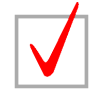 Сказка за сказкой
Рассказы о дружбе
Стихи о дружбе
Исторические рассказы
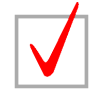 Список литературы
Литературное чтение. 3 класс: учеб. для общеобразоват. учреждений: в 2-х ч. Ч.2/ Р.Н. Бунеева, Е.В. Бунеева.
Тетрадь по литературному чтению. 3 класс. Р.Н. Бунеева, Е.В. Бунеева